Conferentor- Умное управление вашими мероприятиями 2025
Крутые перцы
01
Состав команды
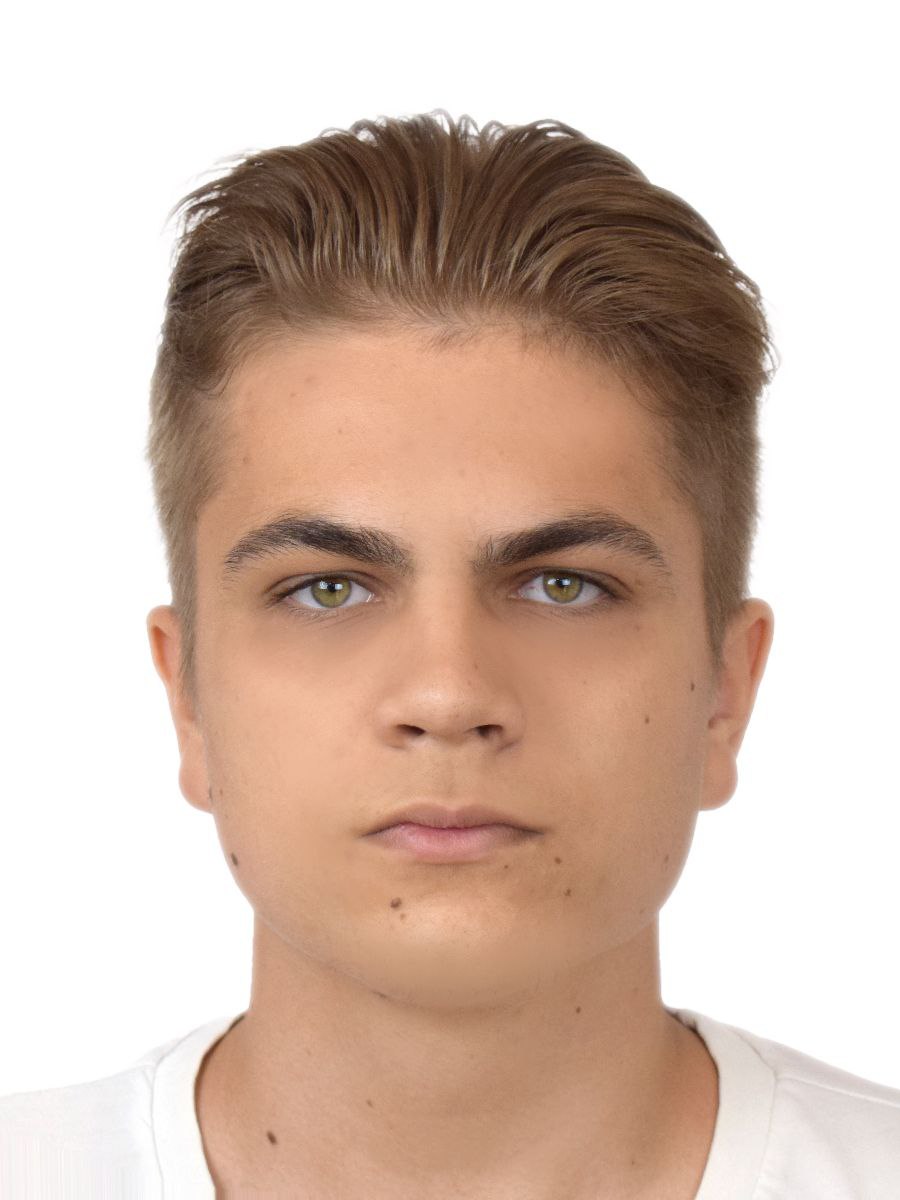 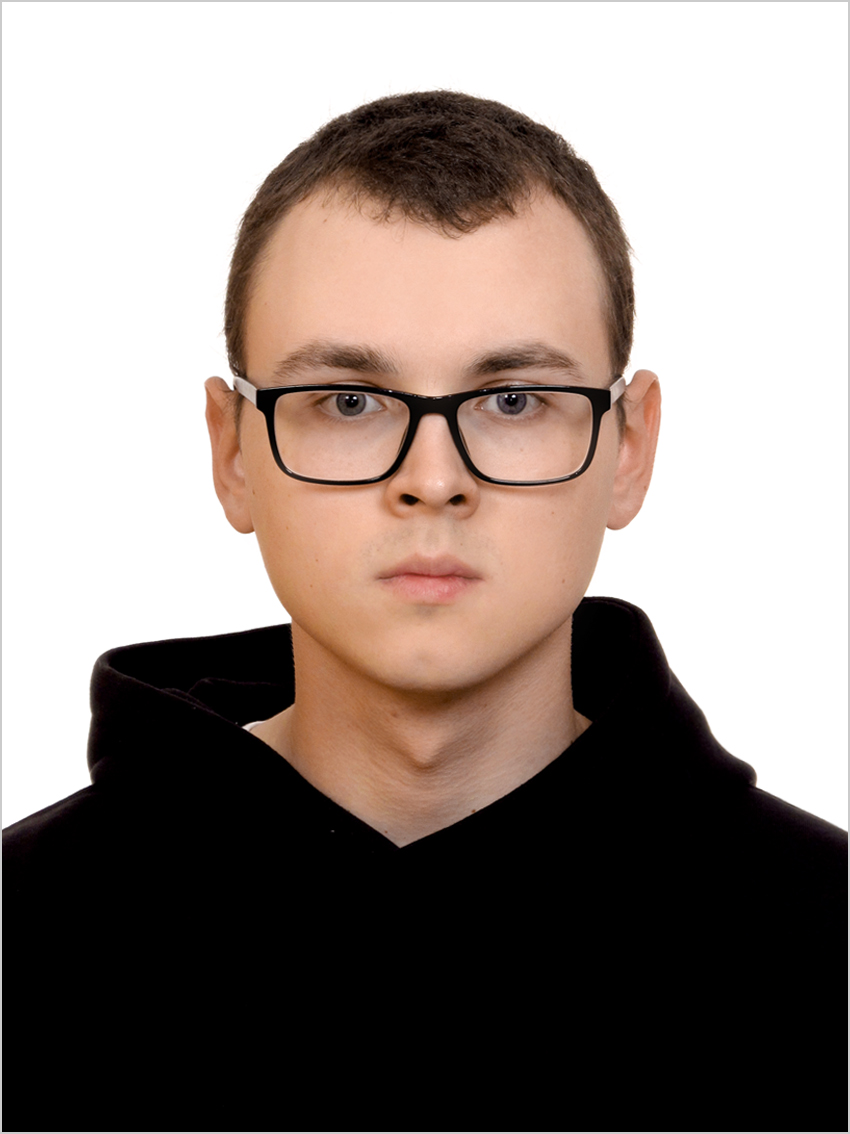 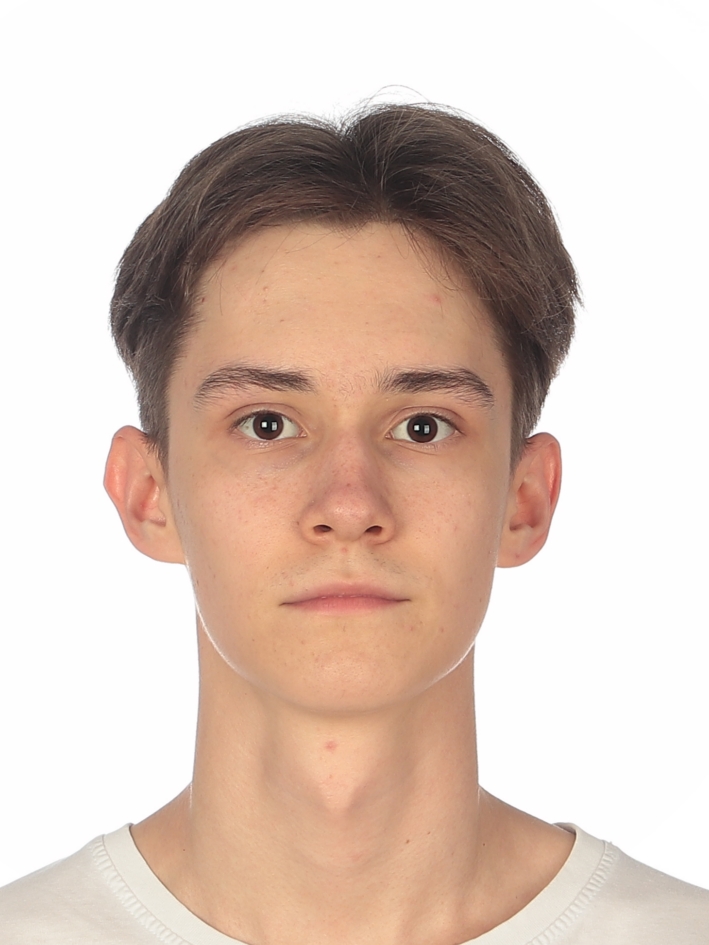 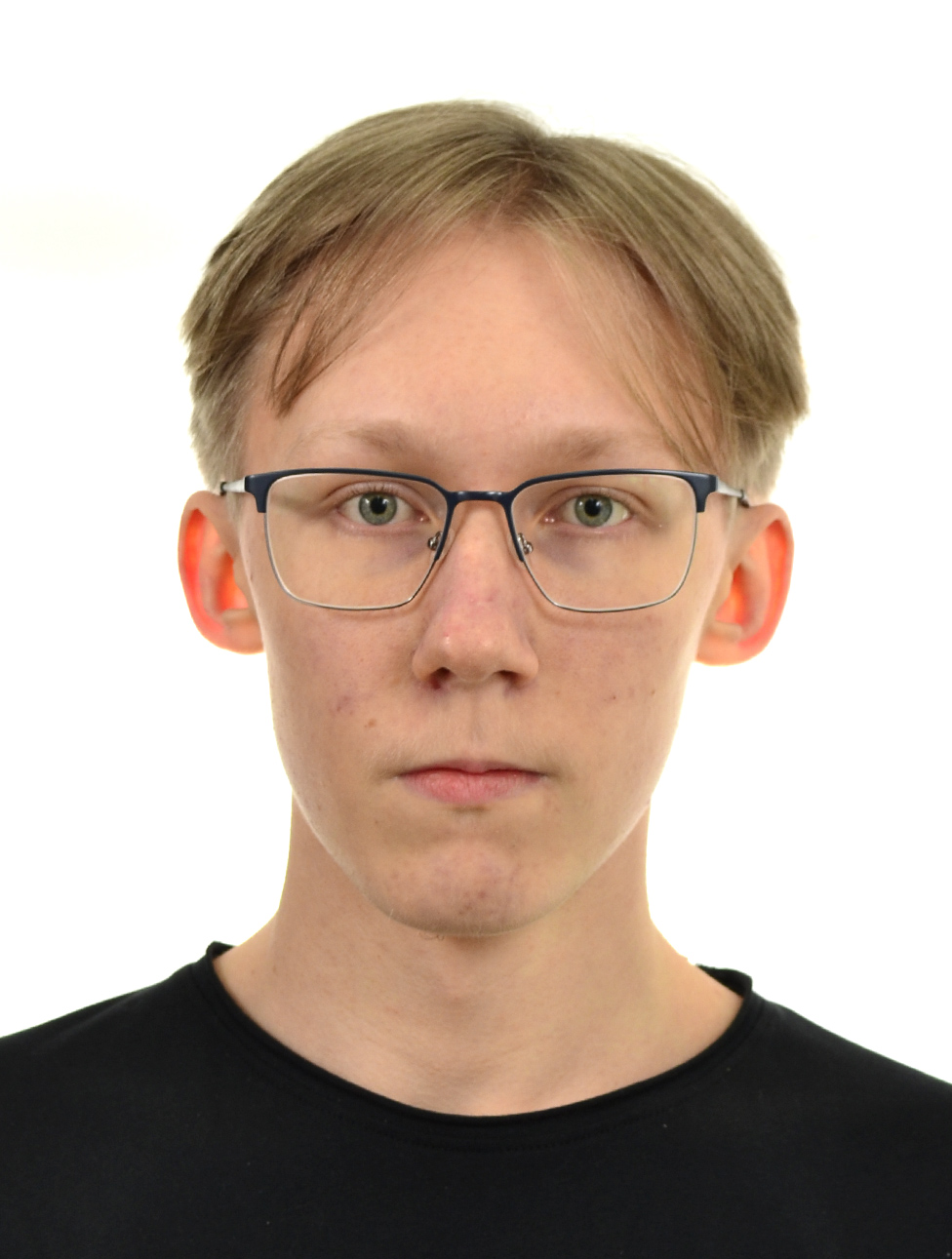 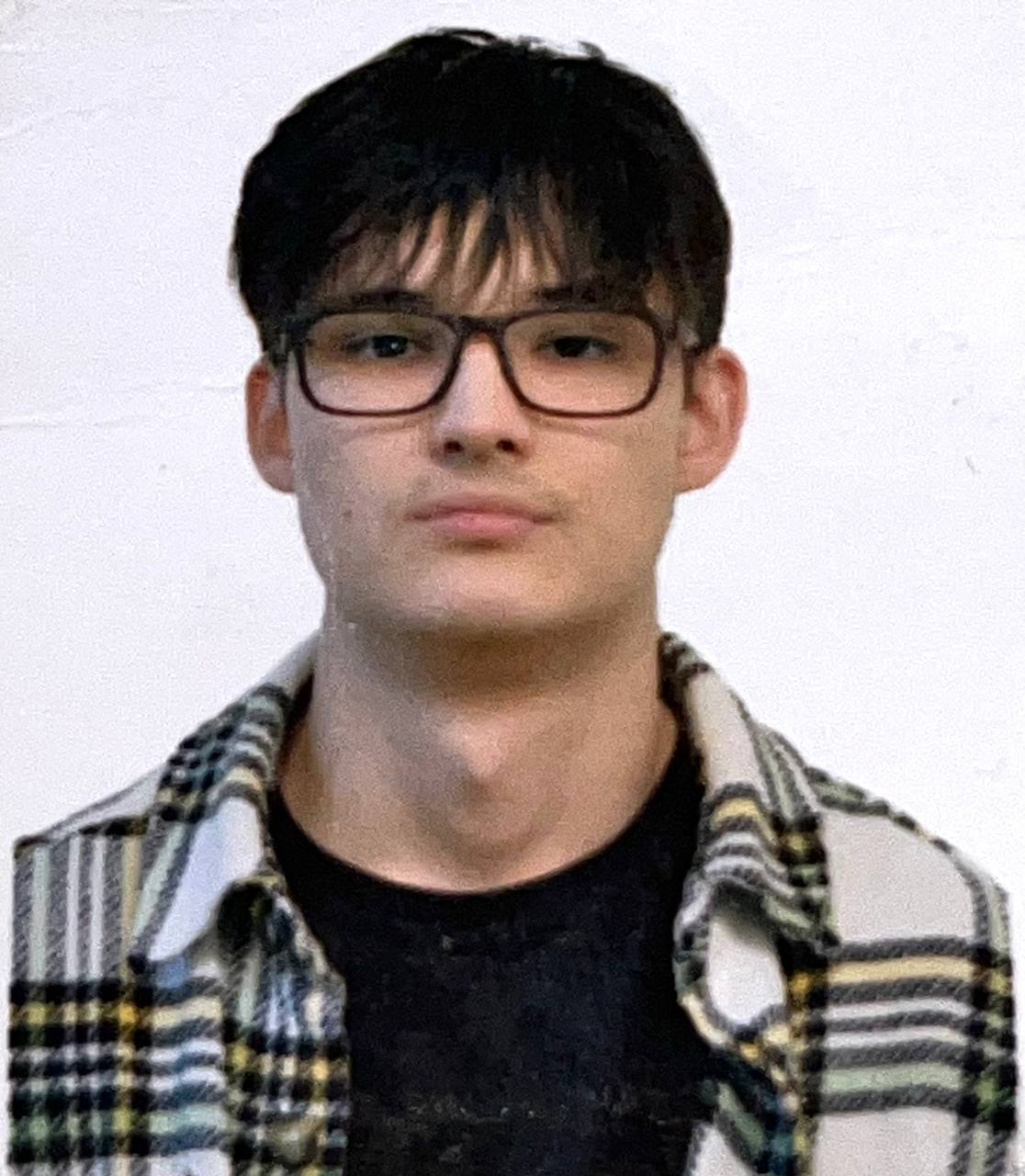 Ярославцев М.Е

Тимлид
Будущев М.Е

Дизайнер
Беляев П.А

Аналитик
Гришунин Н.О

Backend-разработчик
Марков Г.А

Frontend-разработчик
02
Ожидания от продукта
01
03
Регистрация гостей
Управление мероприятиями
02
Удобный календарь
04
05
Статистика посещений
Напоминания и уведомления
03
Анализ конкурентов
04
Портрет пользователя
Автоматизация
Эффективность
Удобство
Современность
Активность
Студенты, преподаватели
Менеджеры, маркетологи, предприниматели
Возраст: 20-45 лет
05
Целевая аудитория
Средний бизнес
Jupiter
Корпоративный сектор
25%
Мастер-классы, образовательные тренинги
40%
Конференции, тренинги, тимбилдинги
20%
Студенты и преподаватели
Малый бизнес
15%
Организация университетских мероприятий
Вебинары, локальные события
06
SWOT
Слабые стороны
Сильные стороны
Ограниченный функционал на старте
Недостаток узнаваемости
Технические риски
Простота и доступность
Низкая стоимость
Наш проект
Угрозы
Возможности
Агрессивная конкуренция
Высокие затраты на маркетинг
Юридические риски
Партнёрство с организациями
Рост спроса на гибридный формат
Экспансия нишевых рынков
07
Требования к продукту
Лёгкая масштабируемость
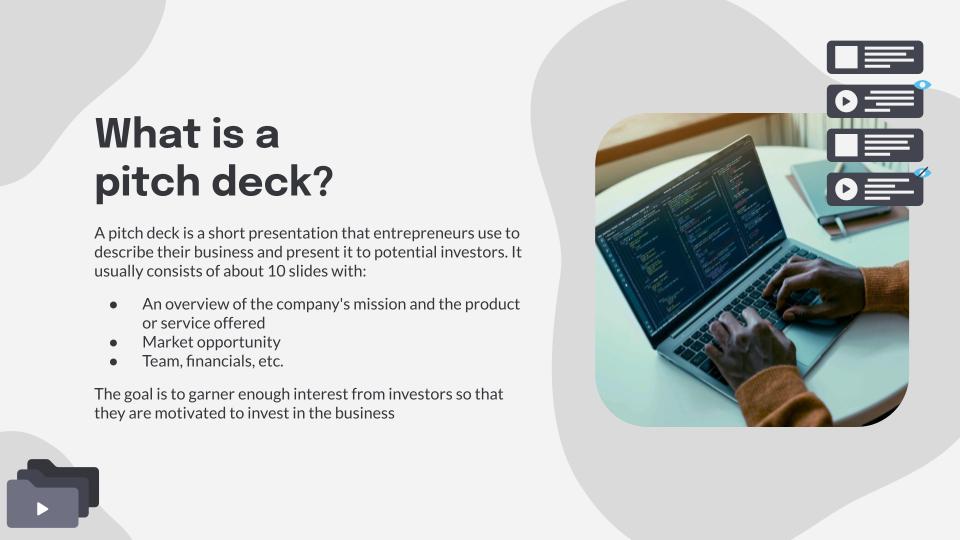 Интуитивно понятный интерфейс
Стабильная работа под нагрузкой
Совместимость с большинством браузеров
08
Начальный дизайн продукта
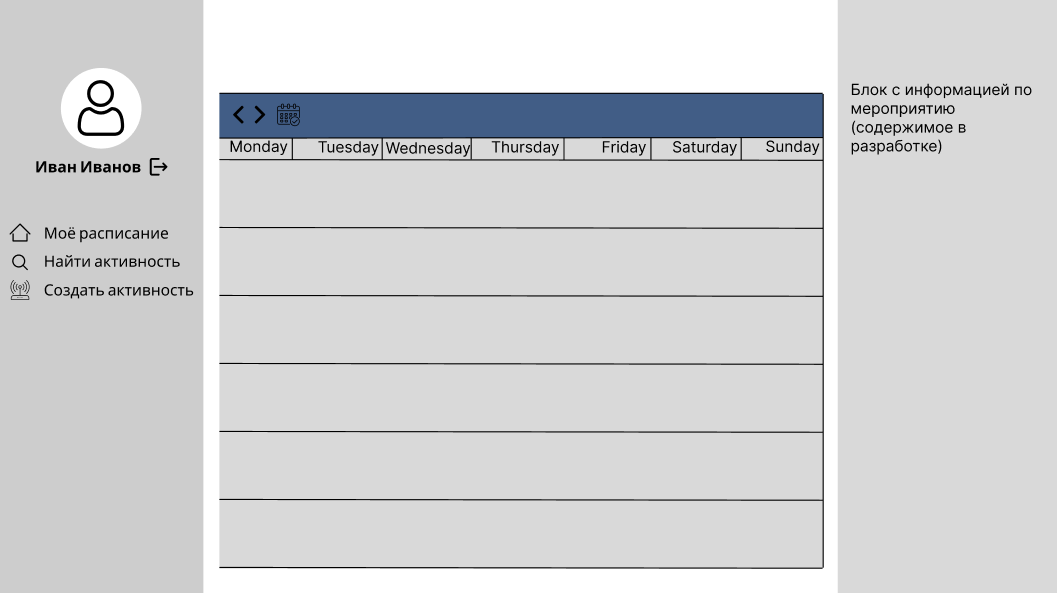 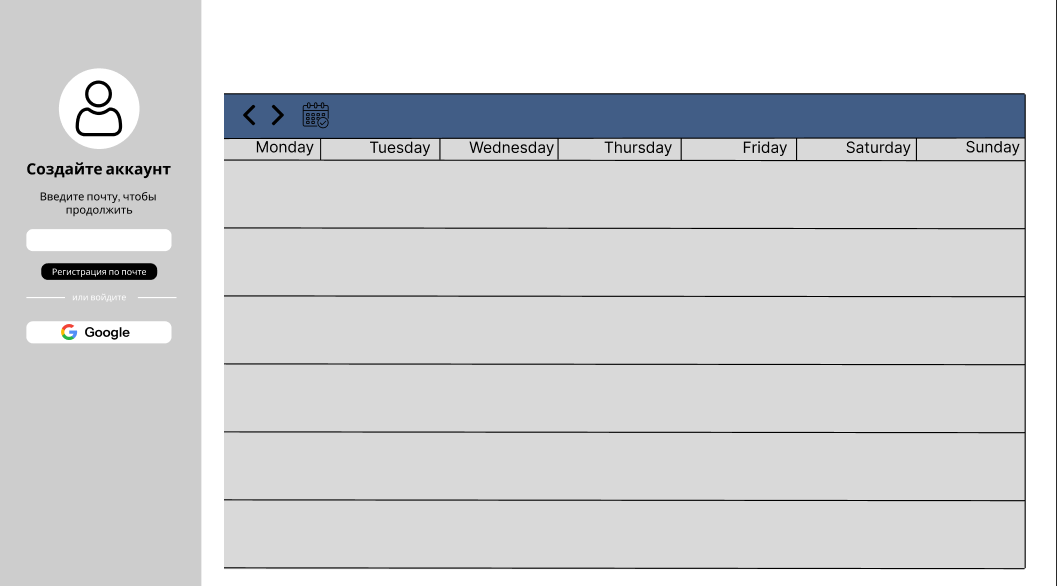 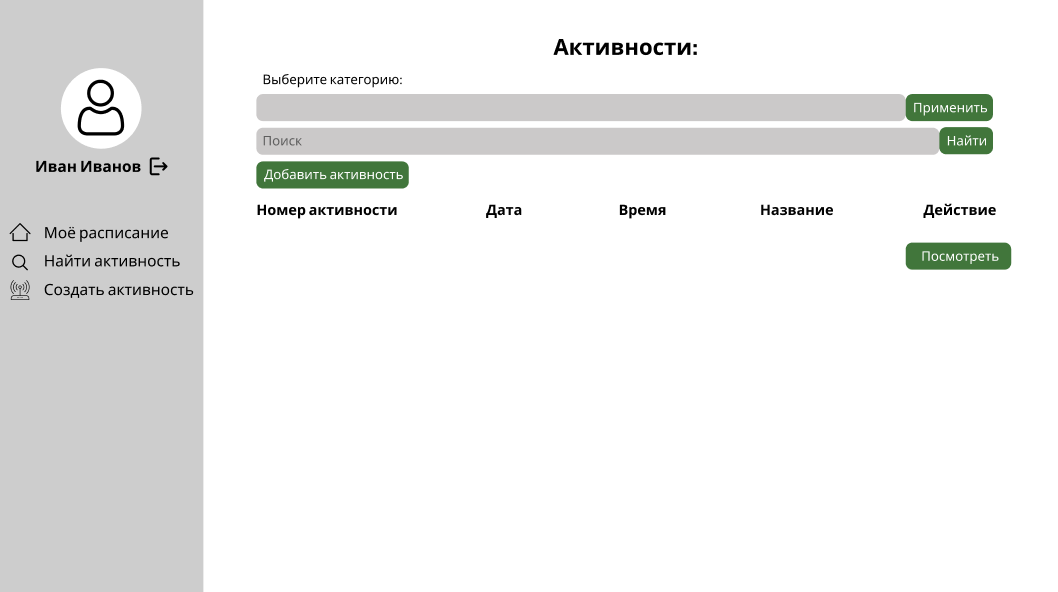 Описания мероприятий
Поиск мероприятий
Главный экран
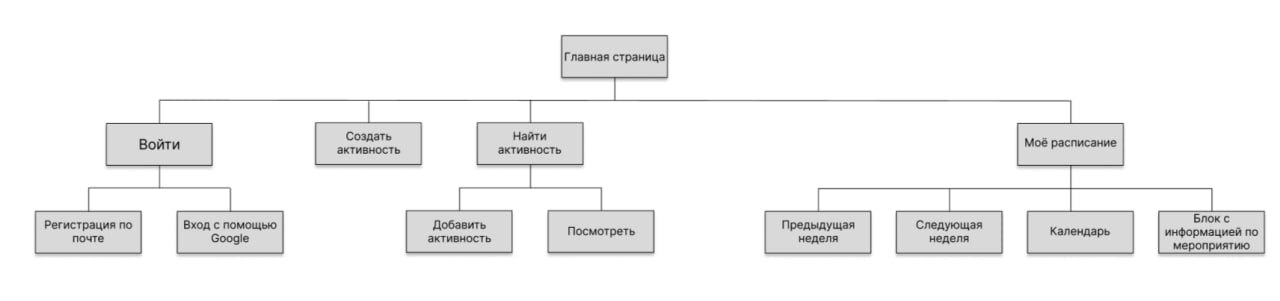 схема сайта
09
Мобильная версия
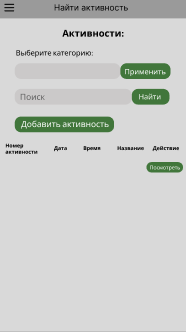 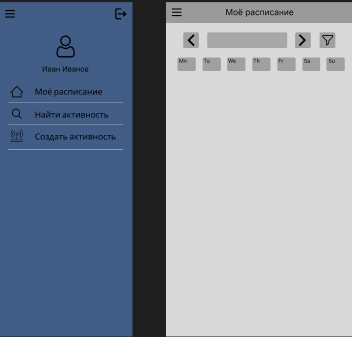 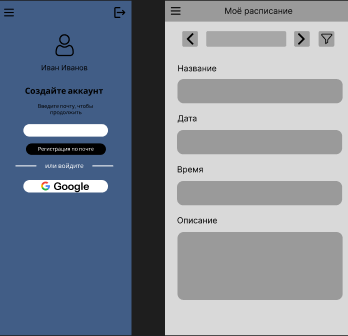 Описания мероприятий
Главный экран
Поиск мероприятий
10
Обоснование выбора инструментальных средств разработки
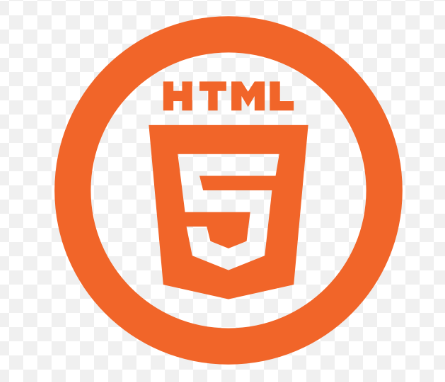 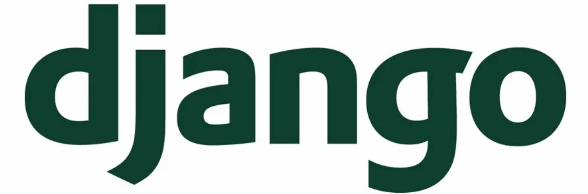 11
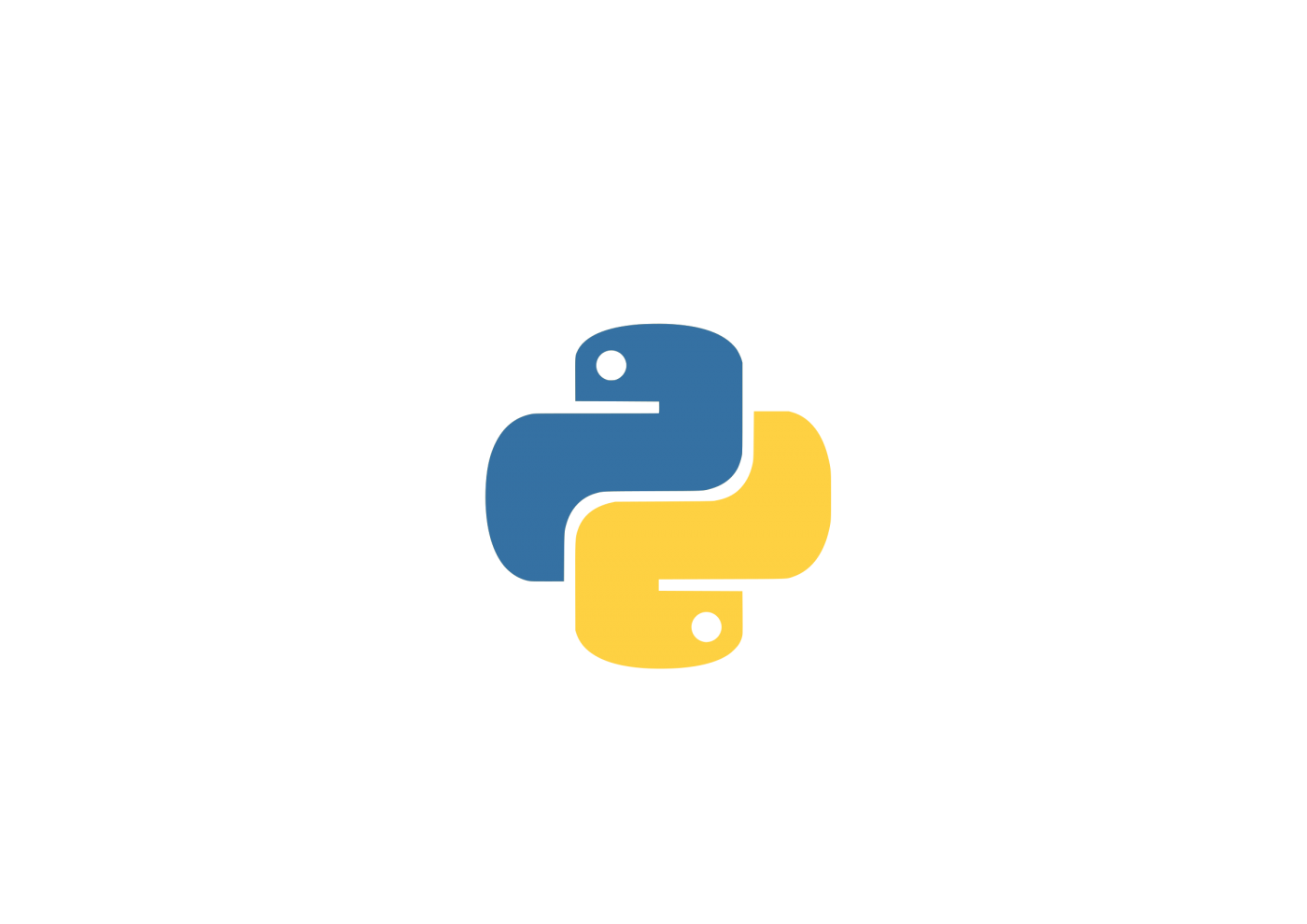 12
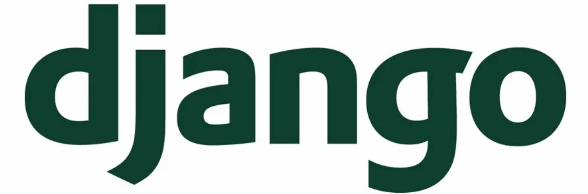 13